1 Timothy 1:1-11
1 Paul, an apostle of Christ Jesus by the command of God our Savior and of Christ Jesus our hope,

2 To Timothy my true son in the faith:

Grace, mercy and peace from God the Father and Christ Jesus our Lord.
Reading
1 Timothy 1:1-11
3 As I urged you when I went into Macedonia, stay there in Ephesus so that you may command certain people not to teach false doctrines any longer 4 or to devote themselves to myths and endless genealogies. Such things promote controversial speculations rather than advancing God’s work—which is by faith. 5 The goal of this command is love, which comes from a pure heart and a good conscience and a sincere faith.
Reading
1 Timothy 1:1-11
6 Some have departed from these and have turned to meaningless talk. 7 They want to be teachers of the law, but they do not know what they are talking about or what they so confidently affirm.

8 We know that the law is good if one uses it properly. 9 We also know that the law is made not for the righteous but for lawbreakers and rebels, the ungodly and sinful, the unholy and irreligious, for those who kill their fathers or mothers, for
Reading
1 Timothy 1:1-11
murderers, 10 for the sexually immoral, for those practicing homosexuality, for slave traders and liars and perjurers—and for whatever else is contrary to the sound doctrine 11 that conforms to the gospel concerning the glory of the blessed God, which he entrusted to me.




Holy Bible, New International Version®, NIV® Copyright ©1973, 1978, 1984, 2011 by Biblica, Inc.® Used by permission. All rights reserved worldwide.
Reading
Hearing God Speak
Series: The Main Thing

The main thing IS the Gospel

1 Timothy 1:1-11


Talk by Raymond Brown
Sermon
The main thing IS the Gospel
Introduction
Sermon Outline
The main thing IS the Gospel
Introduction
1 Paul, an apostle of Christ Jesus by the command of God our Savior and of Christ Jesus our hope,

2 To Timothy my true son in the faith:

Grace, mercy and peace from God the Father and Christ Jesus our Lord.
Sermon Outline
The main thing IS the Gospel
Introduction
1:1 Paul, an apostle of Christ Jesus by the command of God our Saviour and of Christ Jesus…3…[Timothy] stay there in Ephesus so that you may command certain people not to teach…18 Timothy, my son, I am giving you this command…4:11 [Timothy] Command and teach these things…5:21 [Timothy] I charge you, in the sight of God…to keep these instructions without partiality…6:17 [Timothy] Command those who are rich…not to put their hope in wealth…18 Command them…to be rich in good deeds
Sermon Outline
The main thing IS the Gospel
Introduction

Even church leaders can lose sight of the main thing (vss.3-6)
Sermon Outline
The main thing IS the Gospel
Introduction

Even church leaders can lose sight of the main thing (vss.3-6)

If the main thing is the main thing. Then the main thing about the main thing, is that the main thing needs to remain the main thing. – Frank Retief
Sermon Outline
1 Timothy 1:1-11
3 As I urged you when I went into Macedonia, stay there in Ephesus so that you may command certain people not to teach false doctrines any longer 4 or to devote themselves to myths and endless genealogies. Such things promote controversial speculations rather than advancing God’s work—which is by faith. 5 The goal of this command is love, which comes from a pure heart and a good conscience and a sincere faith. 6 Some have departed from these and have turned to meaningless talk.
Reading
Acts 20:28-30
28 Keep watch over yourselves and all the flock of which the Holy Spirit has made you overseers. Be shepherds of the church of God, which he bought with his own blood. 29 I know that after I leave, savage wolves will come in among you and will not spare the flock. 30 Even from your own number men will arise and distort the truth in order to draw away disciples after them. – Acts 20:28-30
Reading
1 Timothy 1:3-6
3 As I urged you when I went into Macedonia, stay there in Ephesus so that you may command certain people not to teach false doctrines any longer 4 or to devote themselves to myths and endless genealogies. Such things promote controversial speculations rather than advancing God’s work—which is by faith. 5 The goal of this command is love, which comes from a pure heart and a good conscience and a sincere faith. 6 Some have departed from these and have turned to meaningless talk.
Reading
Holy Bible, New International Version®, NIV® Copyright ©1973, 1978, 1984, 2011 by Biblica, Inc.® Used by permission. All rights reserved worldwide.
The main thing IS the Gospel
Introduction

Even church leaders can lose sight of the main thing (vss.3-6)

Even church leaders can mishandle God’s Word (vss.7-11)
Sermon Outline
1 Timothy 1:7-11
7 They want to be teachers of the law, but they do not know what they are talking about or what they so confidently affirm.8 We know that the law is good if one uses it properly. 9 We also know that the law is made not for the righteous but for lawbreakers and rebels, the ungodly and sinful, the unholy and irreligious, for those who kill their fathers or mothers, for murderers, 10 for the sexually immoral, for those practicing homosexuality, for slave traders and liars and perjurers—and for whatever else is contrary to the sound doctrine 11 that conforms to the gospel concerning the glory of the blessed God, which he entrusted to me.
Reading
Holy Bible, New International Version®, NIV® Copyright ©1973, 1978, 1984, 2011 by Biblica, Inc.® Used by permission. All rights reserved worldwide.
1 Timothy 1:7-11
7 They want to be teachers of the law, but they do not know what they are talking about or what they so confidently affirm.8 We know that the law is good if one uses it properly. 9 We also know that the law is made not for the righteous but for lawbreakers and rebels, the ungodly and sinful, the unholy and irreligious, for those who kill their fathers or mothers, for murderers, 10 for the sexually immoral, for those practicing homosexuality, for slave traders and liars and perjurers—and for whatever else is contrary to the sound doctrine 11 that conforms to the gospel concerning the glory of the blessed God, which he entrusted to me.
Reading
Holy Bible, New International Version®, NIV® Copyright ©1973, 1978, 1984, 2011 by Biblica, Inc.® Used by permission. All rights reserved worldwide.
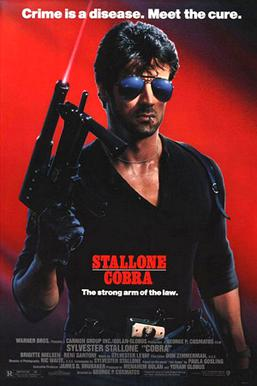 1 Timothy 1:7-11
Reading
1 Timothy 1:7-11
7 They want to be teachers of the law, but they do not know what they are talking about or what they so confidently affirm.8 We know that the law is good if one uses it properly. 9 We also know that the law is made not for the righteous but for lawbreakers and rebels, the ungodly and sinful, the unholy and irreligious, for those who kill their fathers or mothers, for murderers, 10 for the sexually immoral, for those practicing homosexuality, for slave traders and liars and perjurers—and for whatever else is contrary to the sound doctrine 11 that conforms to the gospel concerning the glory of the blessed God, which he entrusted to me.
Reading
Holy Bible, New International Version®, NIV® Copyright ©1973, 1978, 1984, 2011 by Biblica, Inc.® Used by permission. All rights reserved worldwide.
The main thing IS the Gospel
Even church leaders can lose sight of the main thing (vss.3-6)

Even church leaders can mishandle God’s Word (vss.7-11)
Sermon Outline
Questions & Answers
Aim: For ALL to sit under the authority of God’s word

Was anything unclear? 

Do you need further clarification?

Do you have a comment you would like to 	make that would benefit those present?
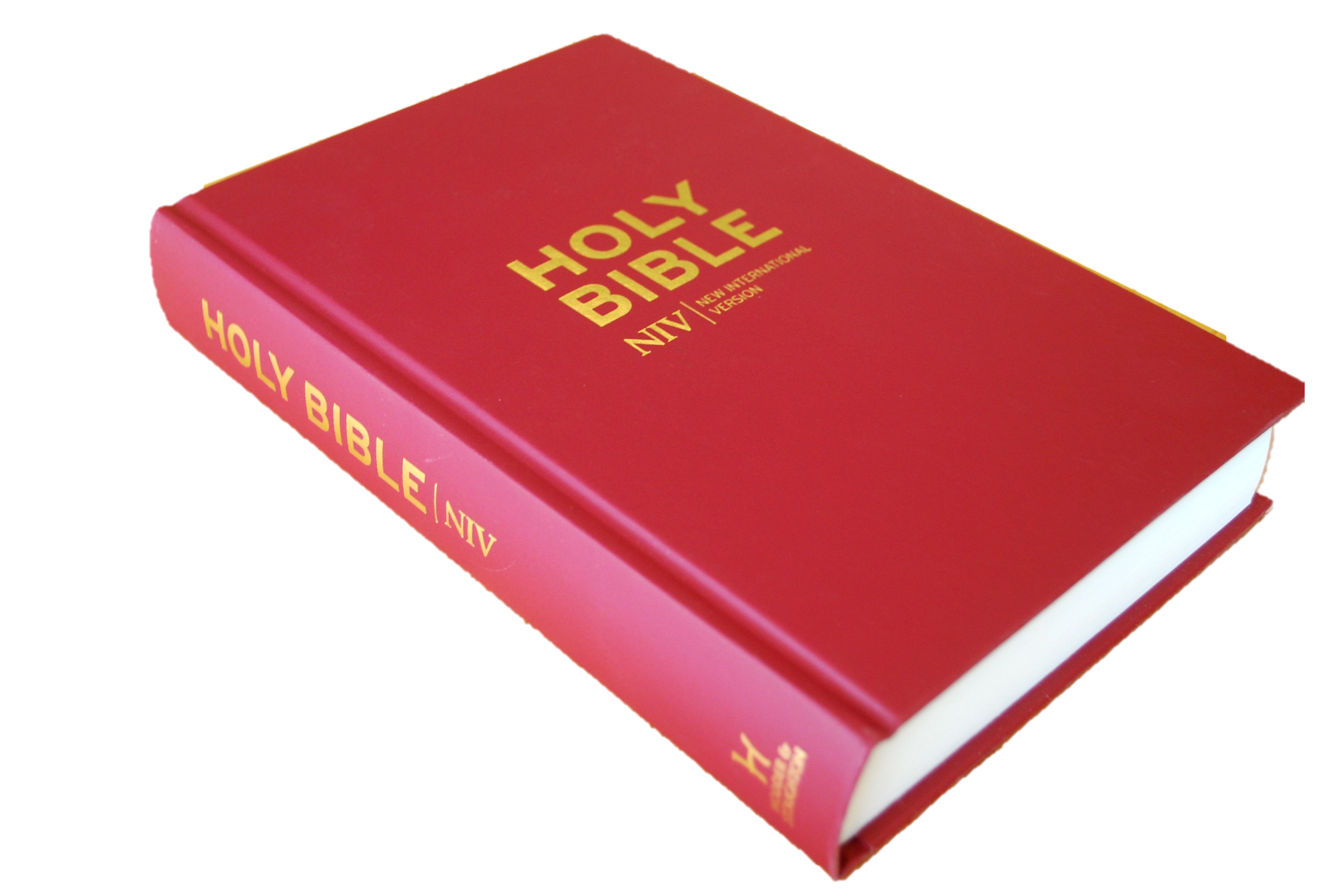 Further Edification